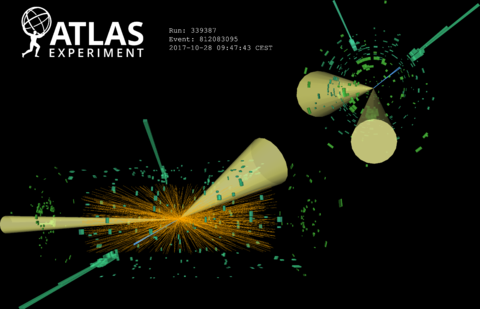 Università degli Studi di Milano 
Facoltà di Scienze e Tecnologie
 Tesi di Laurea Triennale in Fisica
Energy calibration for close-by e+e– in the search for Higgs boson decays into a low-mass dilepton system and a photon
Tesi di laurea di: 
MATTEO SERRAGLIA 
Matricola 955446

Relatore 
Prof. Leonardo Carminati

Correlatori 
Dott. Ruggero Turra 
Dott.ssa Laura Nasella
1
Anno Accademico 2024 / 2025
Decay Channel H→γγ* →γl+l-
Higgs Boson:
Explains the origin of the masses for elementary particle through  the Electroweak Symmetry Breaking
Observed in 2012 at CERN by the ATLAS and CMS collaboration 
All measurements since 2012 are all  in agreement with the predictions of the SM
Most of the main decays are already observed, yet some rare decays are not experimentally proven
Evidence of H→ γl+l- (l=e/μ) decay- with a significance of  3.2 σ from previous ATLAS analysis
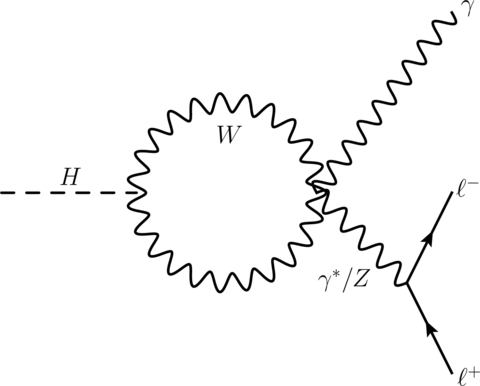 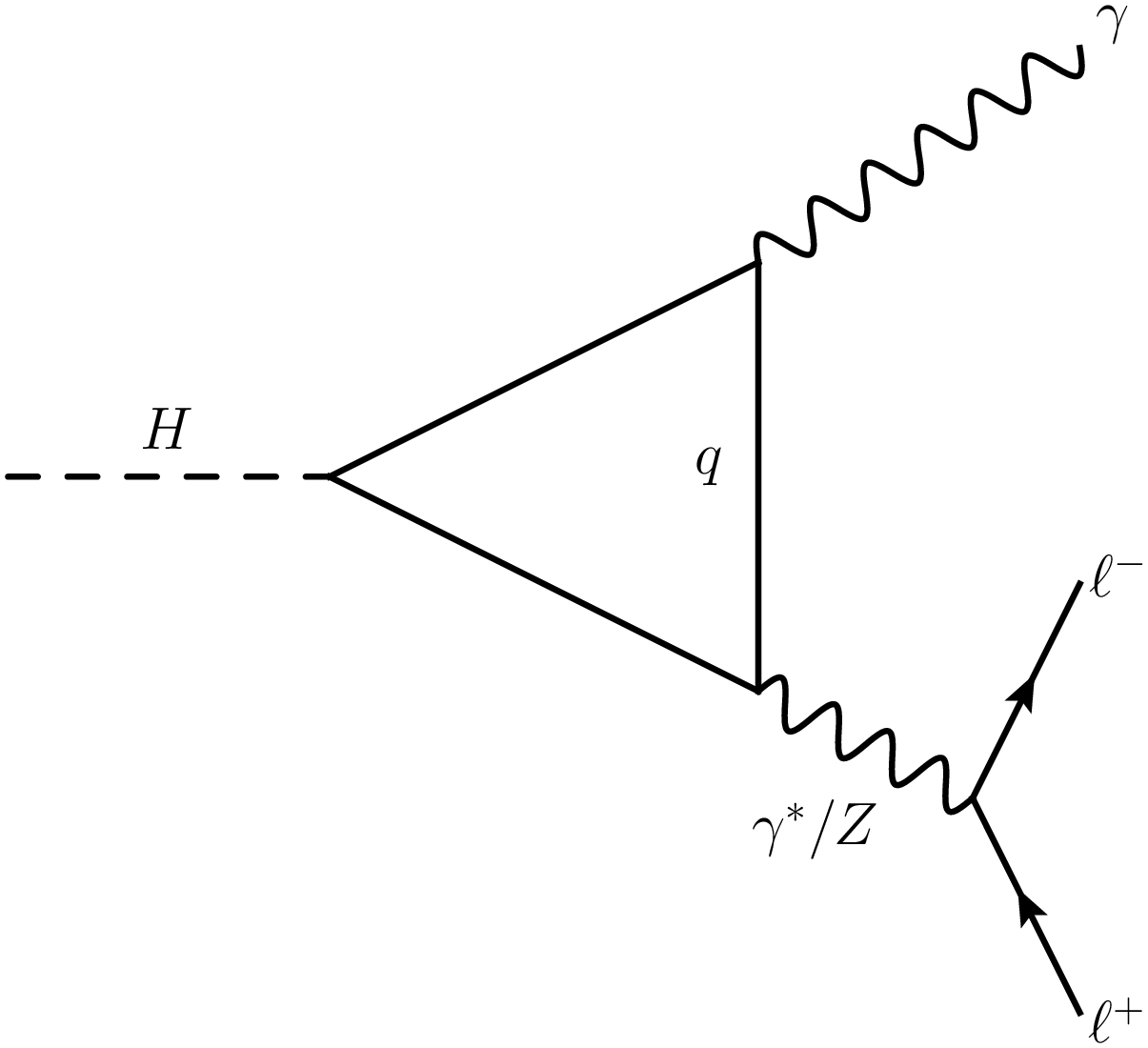 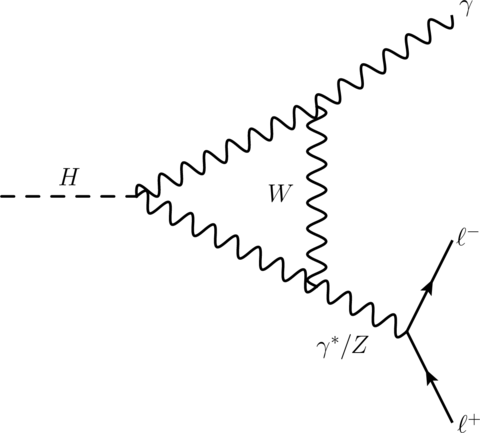 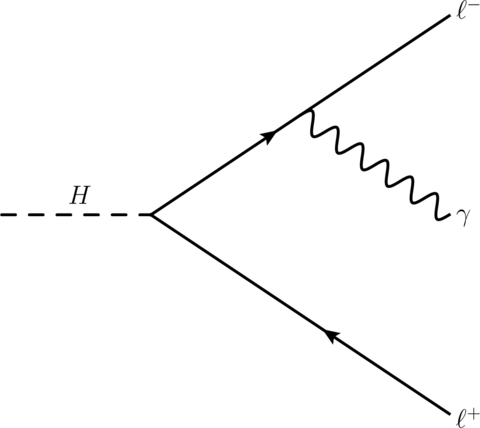 Energy calibration for close-by e+e– in the search for Higgs boson decays into a low-mass dilepton system and a photon
2
The Large Hadron Collider (LHC)
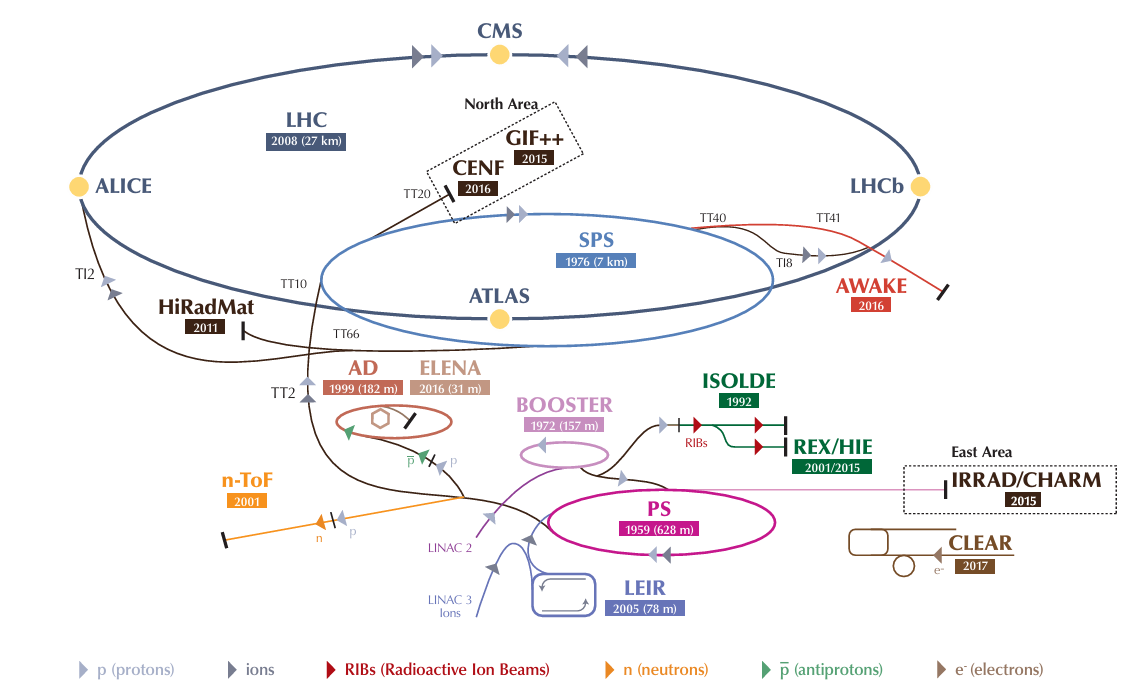 LHC (Large Hadron Collider) ~6.8 TeV per beam, ~13.6 TeV center of mass (√S)
Run 1: 2009-2013, √S= 7-8 TeV 
Run 2: 2015-2018, √S= 13 TeV 
Run 3: 2022-2026, √S= 13,6 TeV
Energy calibration for close-by e+e– in the search for Higgs boson decays into a low-mass dilepton system and a photon
3
The ATLAS Detector Components
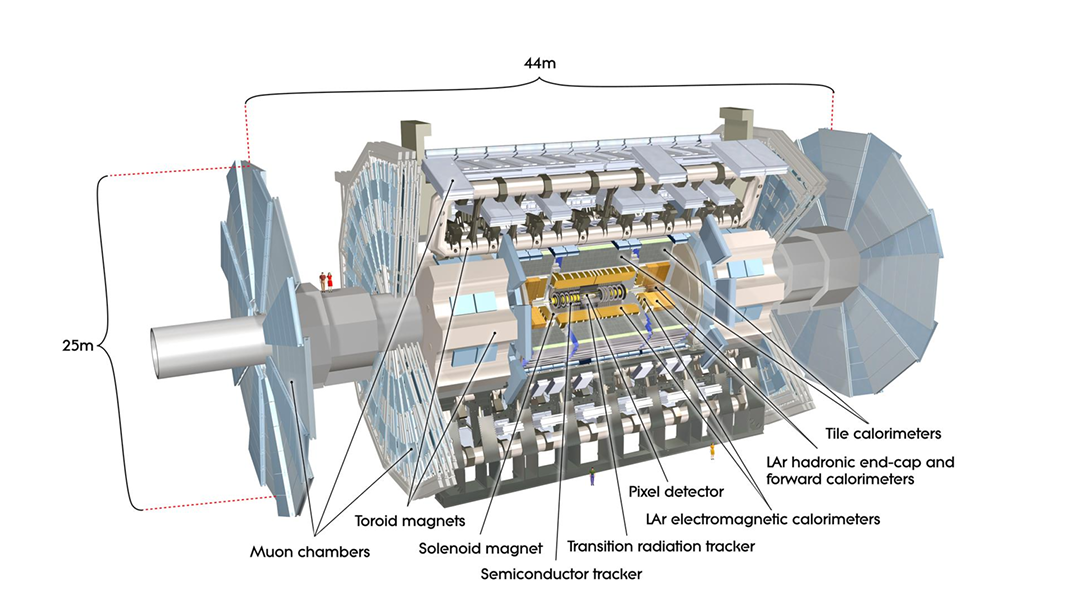 Inner Detector
Magnet System (Central Solenoid, Barrel/Endcap Toroids)
Calorimeters ( EM and Hadronic)
Muon Spectrometer
Energy calibration for close-by e+e– in the search for Higgs boson decays into a low-mass dilepton system and a photon
4
The ATLAS Detector Coordinate System
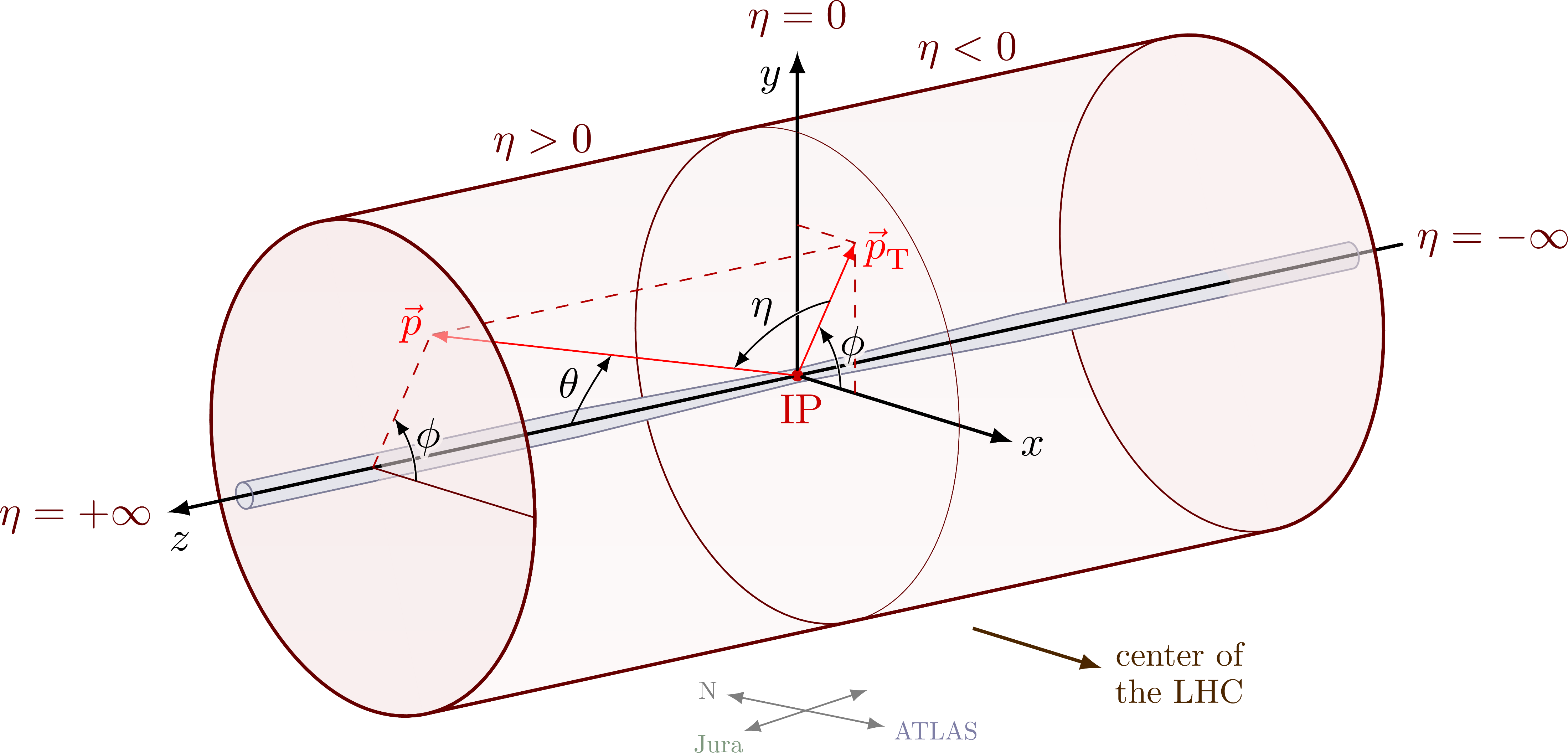 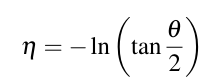 η =0, Perpenducular to the beam
|η|= ∞, Parallel to the beam
Energy calibration for close-by e+e– in the search for Higgs boson decays into a low-mass dilepton system and a photon
5
The ATLAS Hadronic and EM Calorimeters
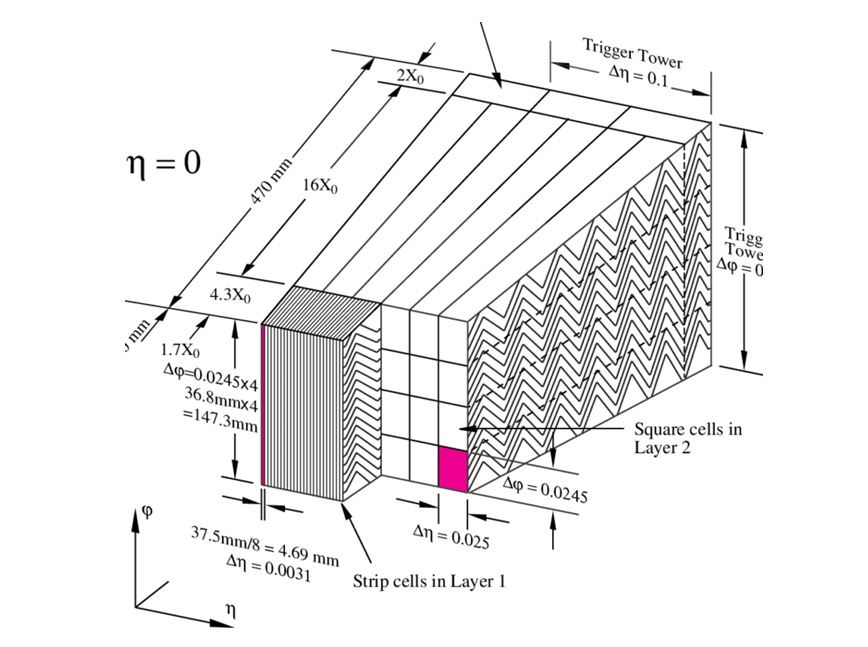 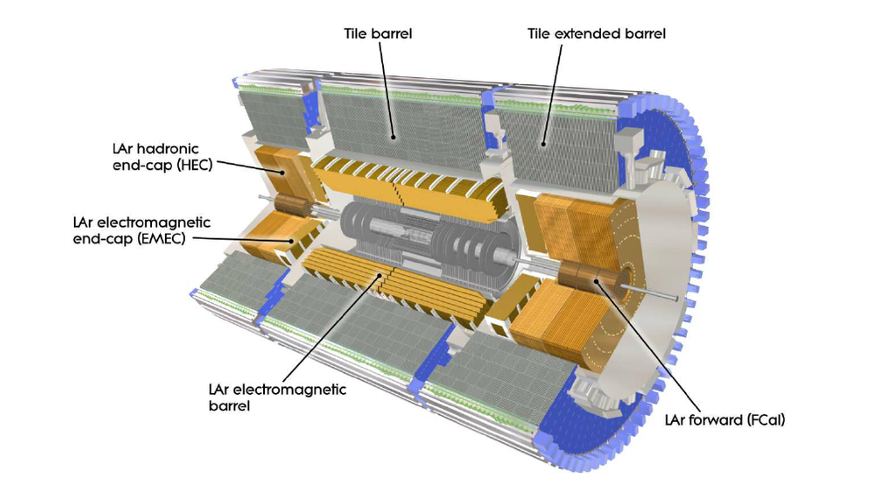 |η| < 1.37, Barrel  Region
1.37 < |η| < 1.52, Crack Region
1.52 < |η|< 2.5, End-Cap Region
Energy calibration for close-by e+e– in the search for Higgs boson decays into a low-mass dilepton system and a photon
6
Photons and Electrons Reconstruction
Electron Reconstruction

Energy calibration 

Merged Electron Reconstruction
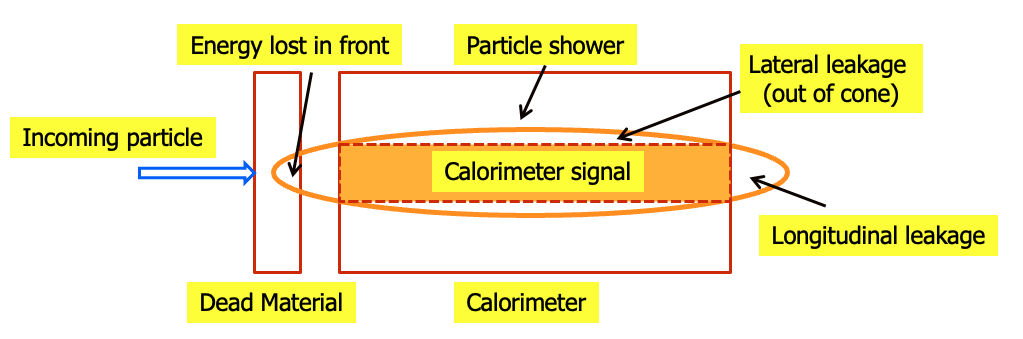 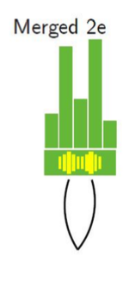 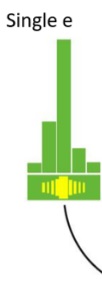 Energy calibration for close-by e+e– in the search for Higgs boson decays into a low-mass dilepton system and a photon
7
Merged Electron Calibrations
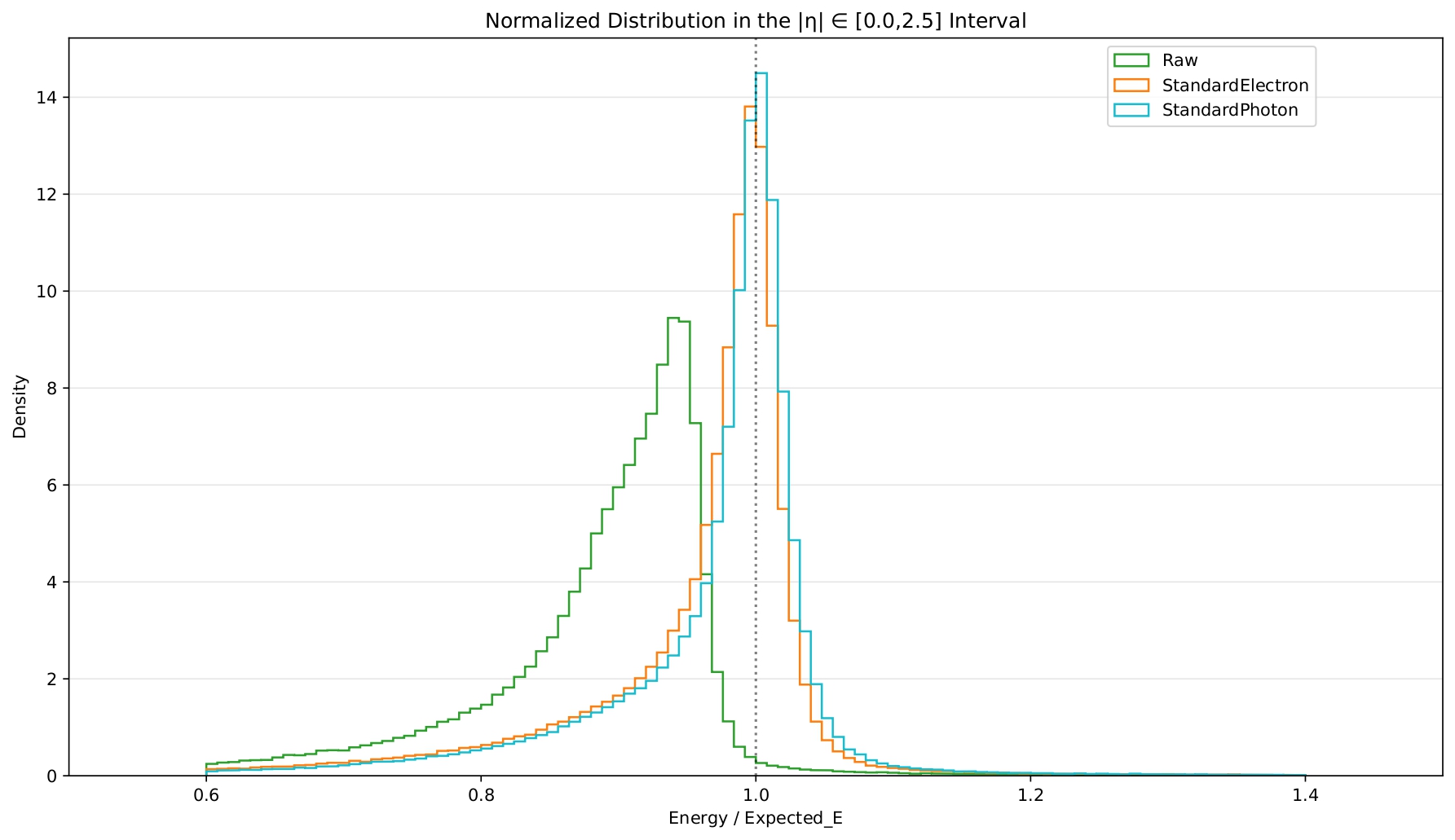 ATLAS Resolved photon Calibration with R=30mm
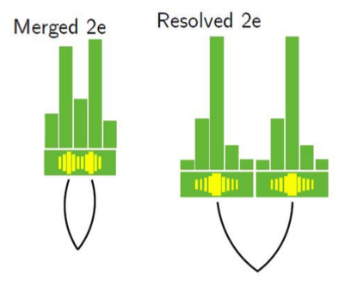 Energy calibration for close-by e+e– in the search for Higgs boson decays into a low-mass dilepton system and a photon
8
Machine Learning and BDT
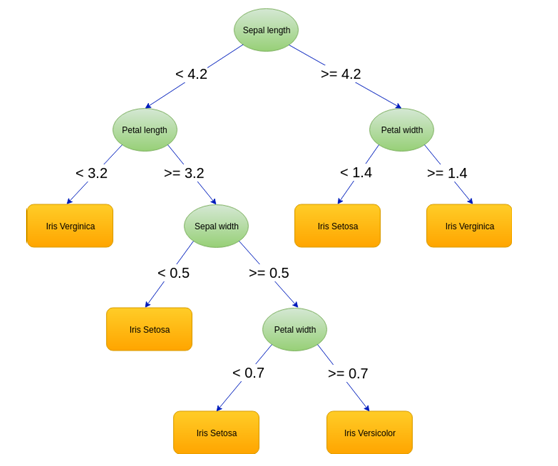 Gradient Boosting

LightGBM

Hyperparameters (Early Stopping, n-leaf, learning rate… )
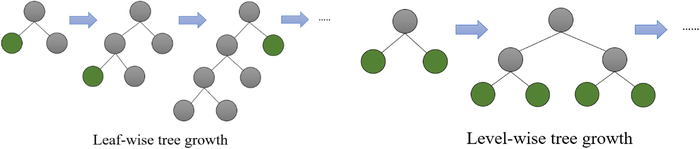 Energy calibration for close-by e+e– in the search for Higgs boson decays into a low-mass dilepton system and a photon
9
1.Recreating Standard Electron Calibration
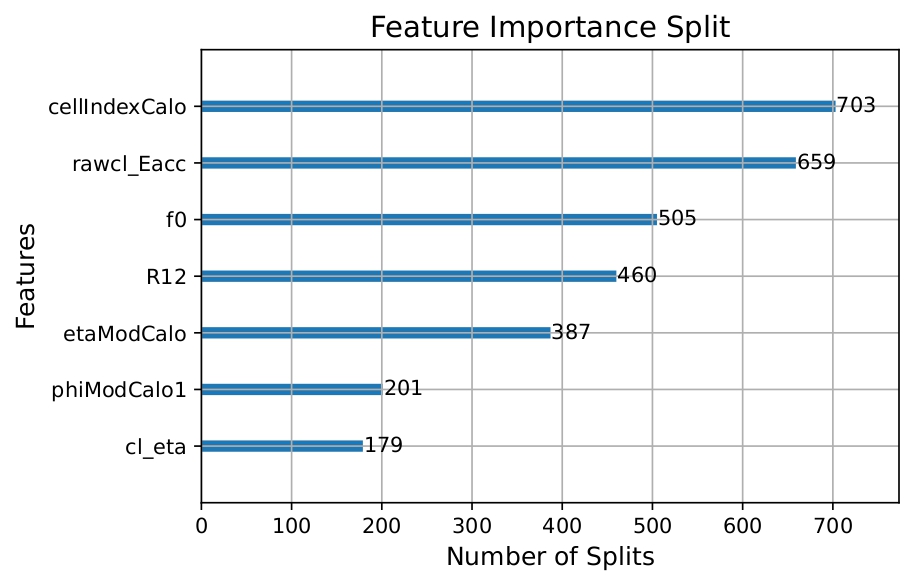 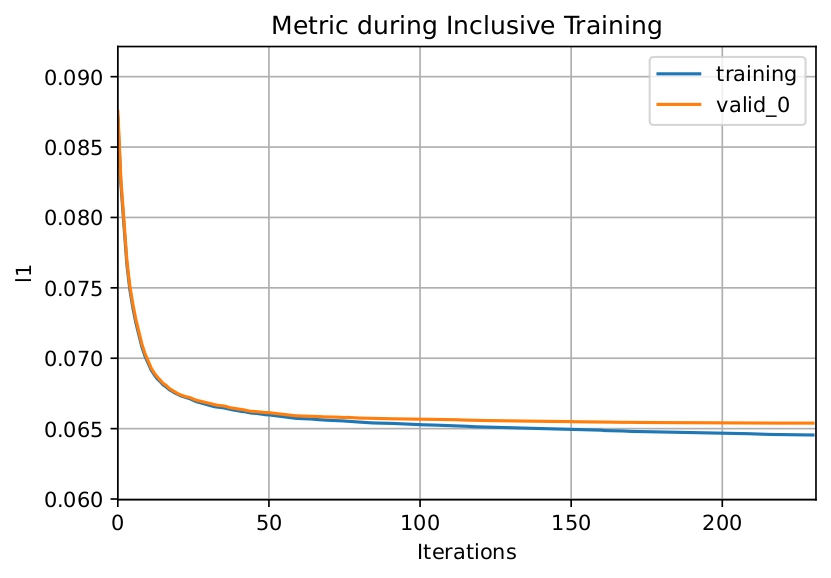 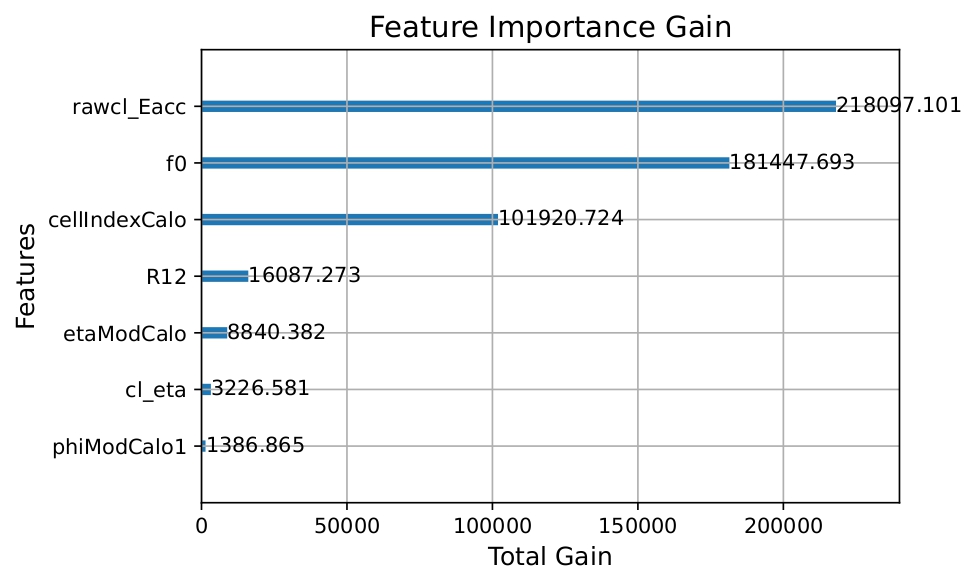 Sample of:
Electrons for 
	the ATLAS electron calibration
Merged Electrons for 
	my electron calibration
Standard Calibration Variables:
• rawcl_Eacc, R12, f0
• cl_eta, etaModCalo
• phiModCalo1 
• cellIndexCalo
Energy calibration for close-by e+e– in the search for Higgs boson decays into a low-mass dilepton system and a photon
10
1.Recreating the Standard Electron Calibration
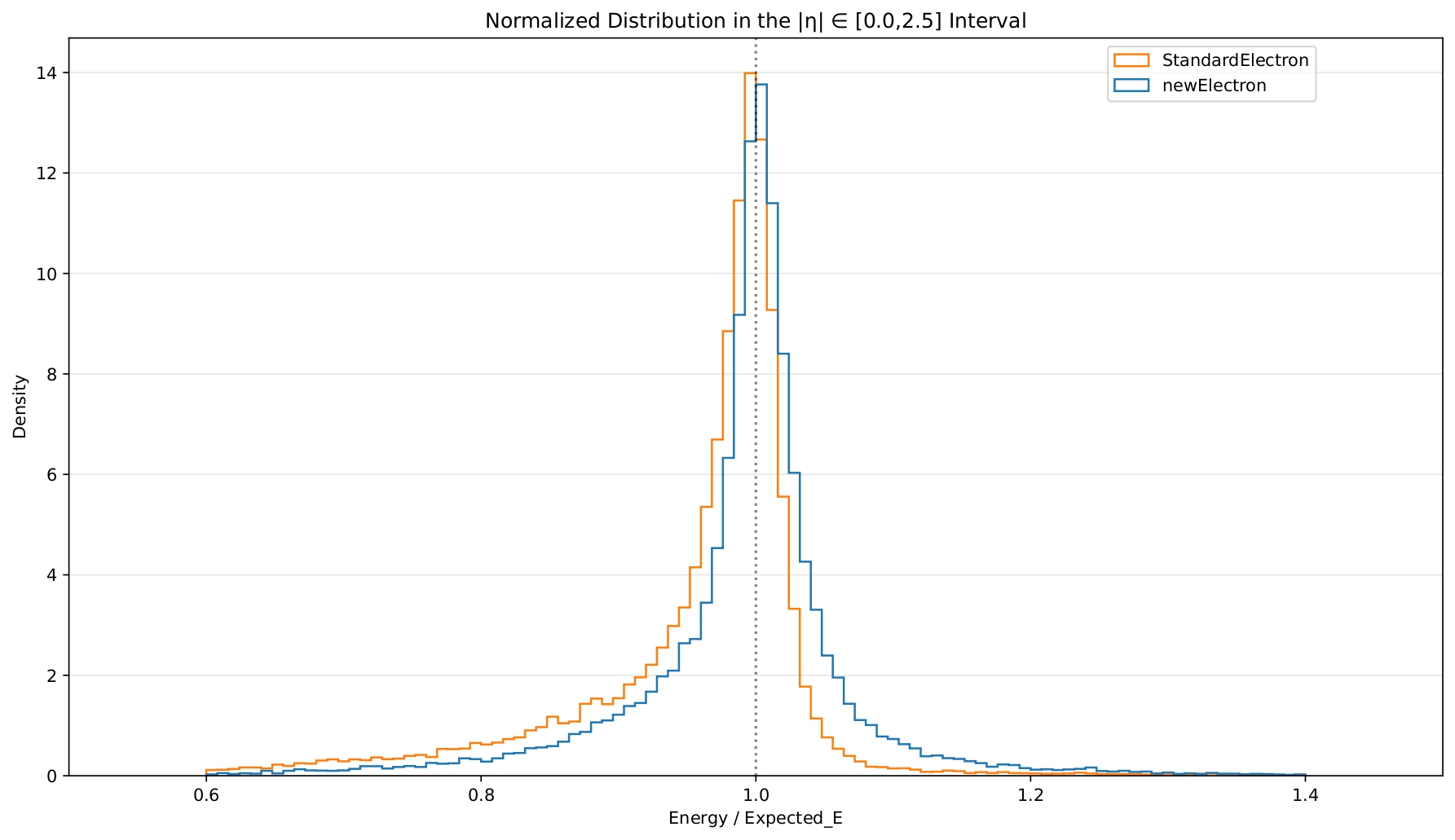 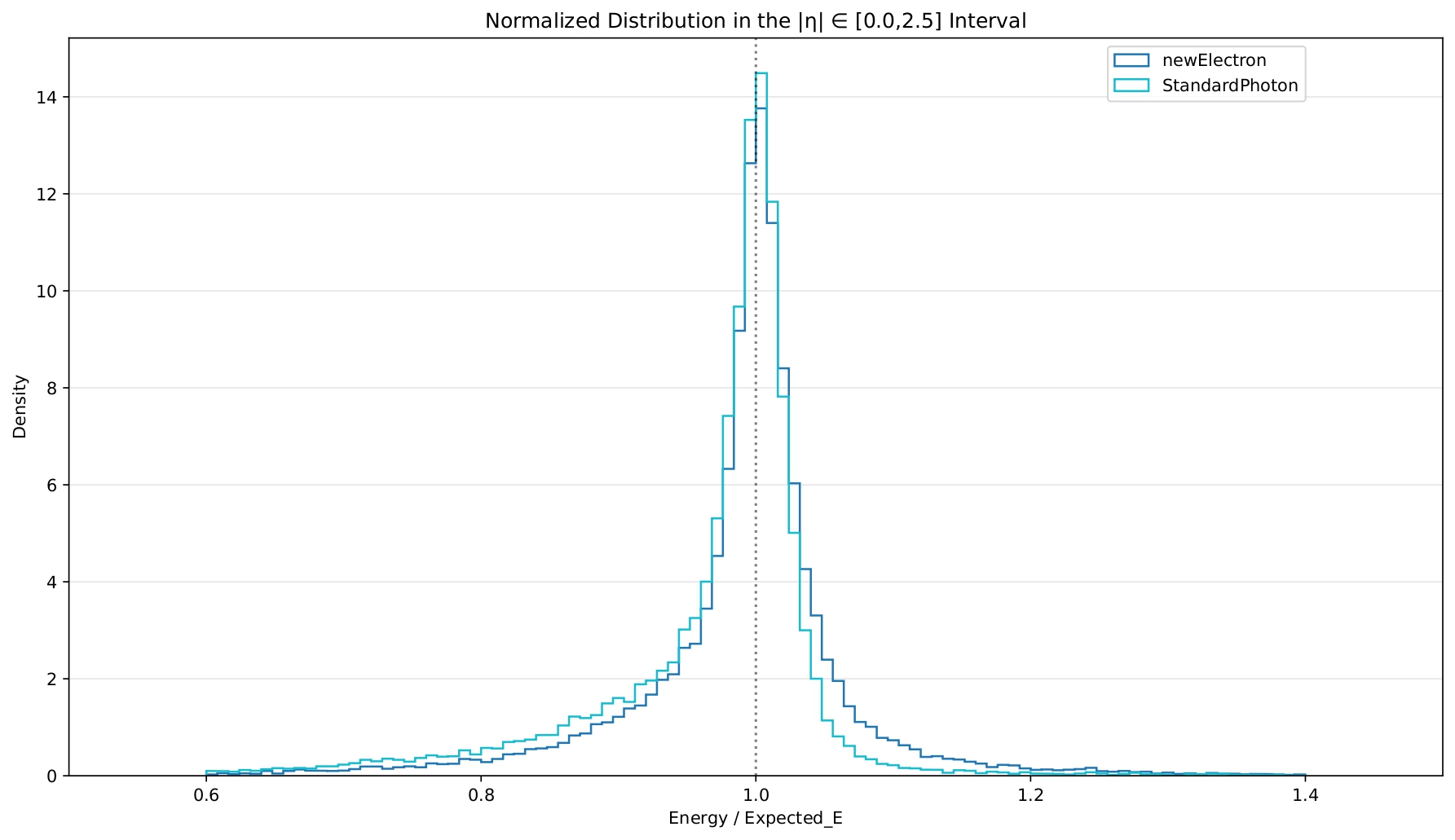 Energy calibration for close-by e+e– in the search for Higgs boson decays into a low-mass dilepton system and a photon
11
1.Recreating the Standard Electron Calibration
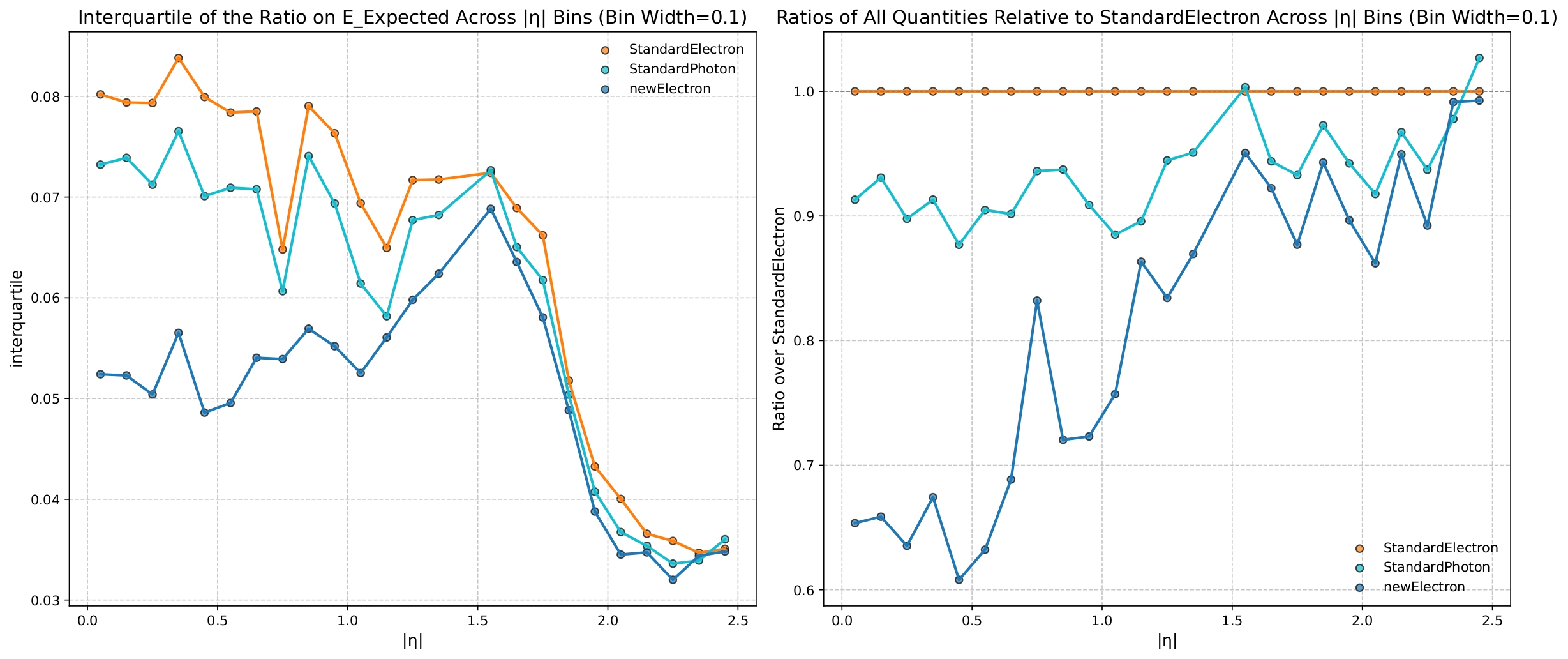 Energy calibration for close-by e+e– in the search for Higgs boson decays into a low-mass dilepton system and a photon
12
2.Selecting Relevant Variables
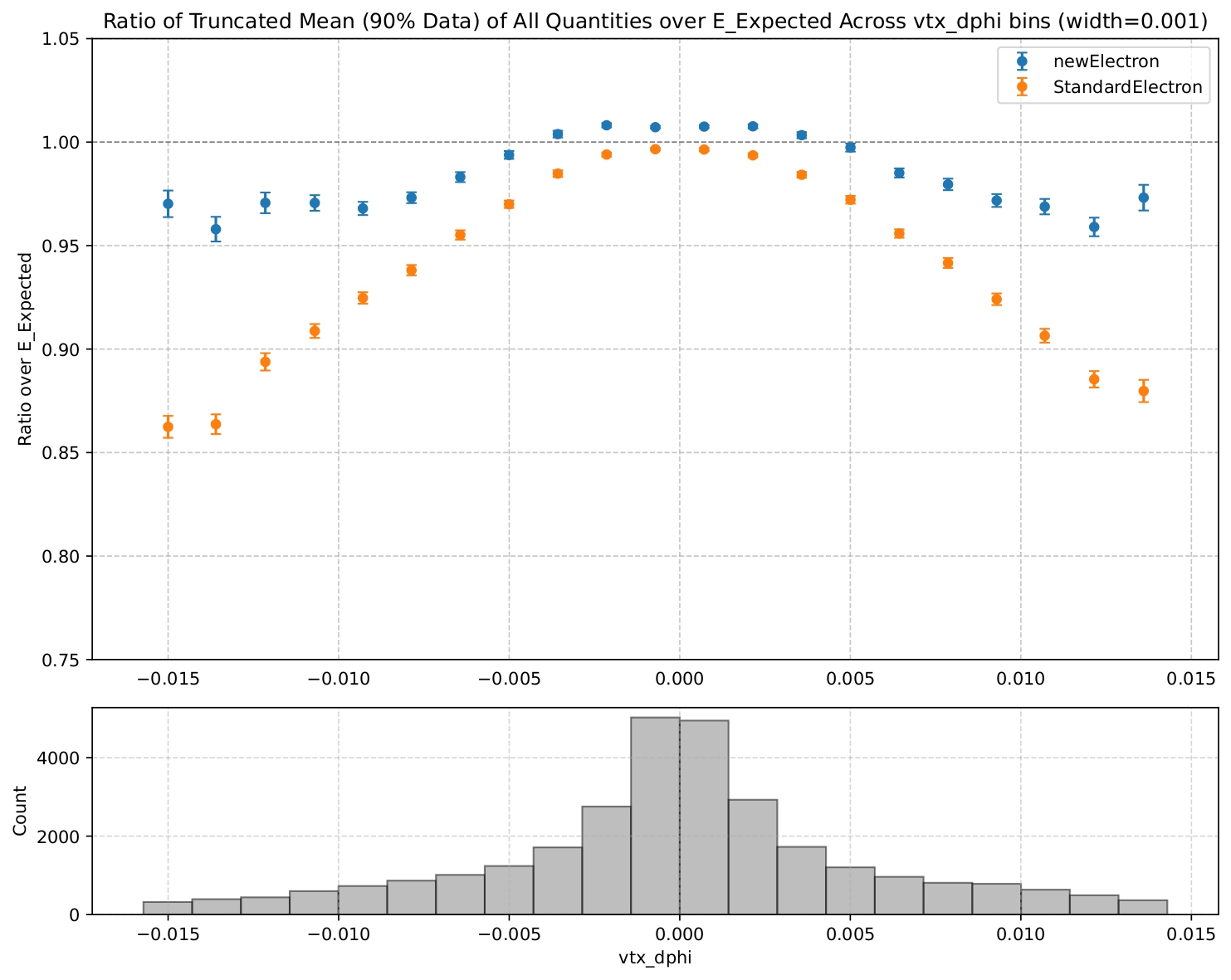 Vtx_dphi: represents the angular difference ∆φ between the azimuthal angle φ of  the merged electron reconstructed vertex and the φ of the calorimeter cluster in the EM2 layer.
Energy calibration for close-by e+e– in the search for Higgs boson decays into a low-mass dilepton system and a photon
13
2.Selecting Relevant Variables
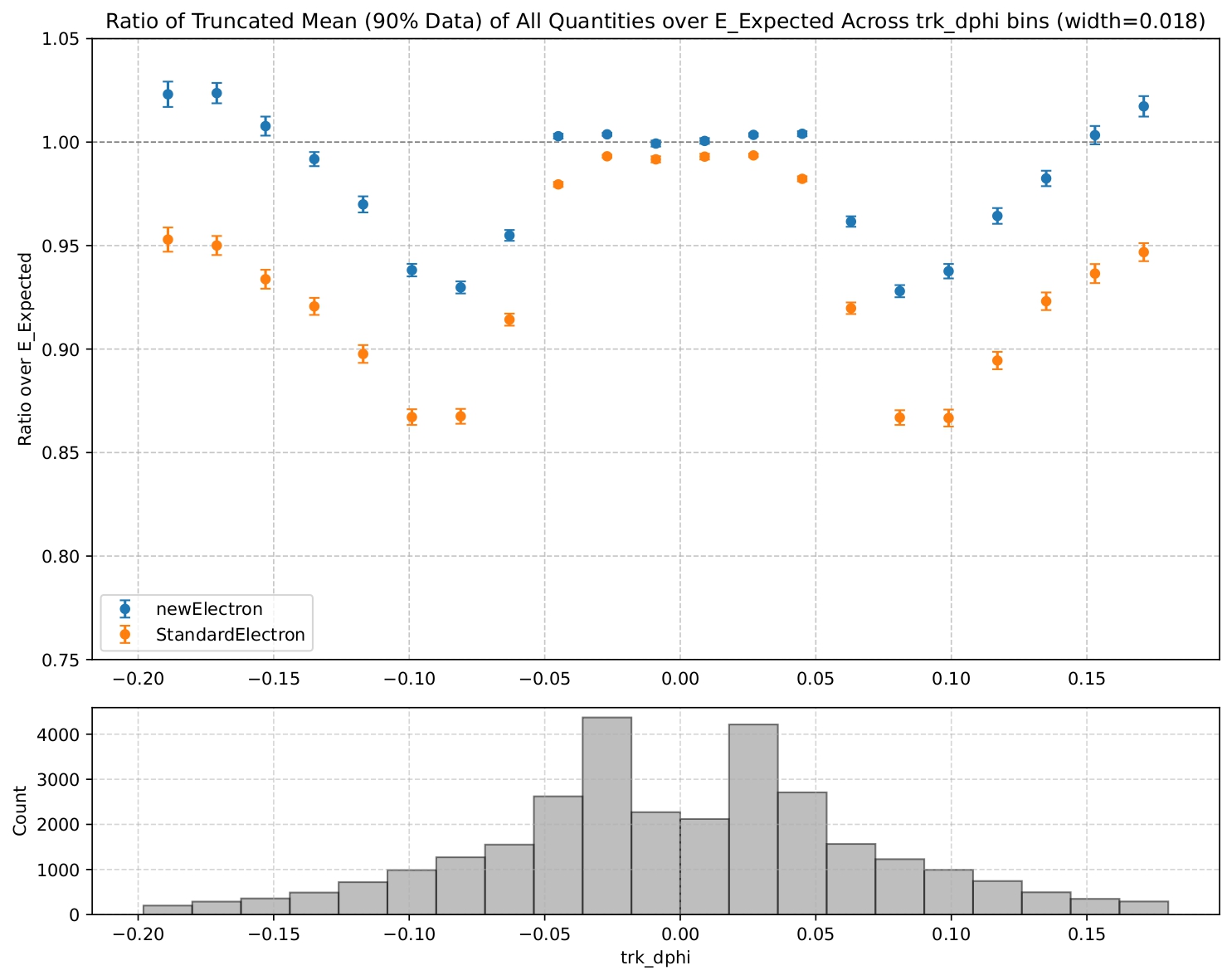 Trk_dphi: represents the difference between the φ of the two tracks extrapolated to the second sampling layer of the EM calorimeter.
Energy calibration for close-by e+e– in the search for Higgs boson decays into a low-mass dilepton system and a photon
14
2.Selecting Relevant Variables
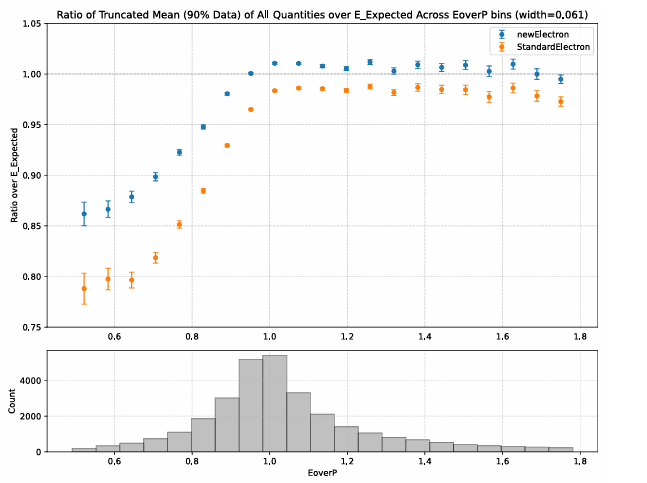 EoverP: is the ratio between E, the energy of the cluster, and P, the sum of the transverse momentum of the two electrons.
Energy calibration for close-by e+e– in the search for Higgs boson decays into a low-mass dilepton system and a photon
15
4.Calibration Resolutions
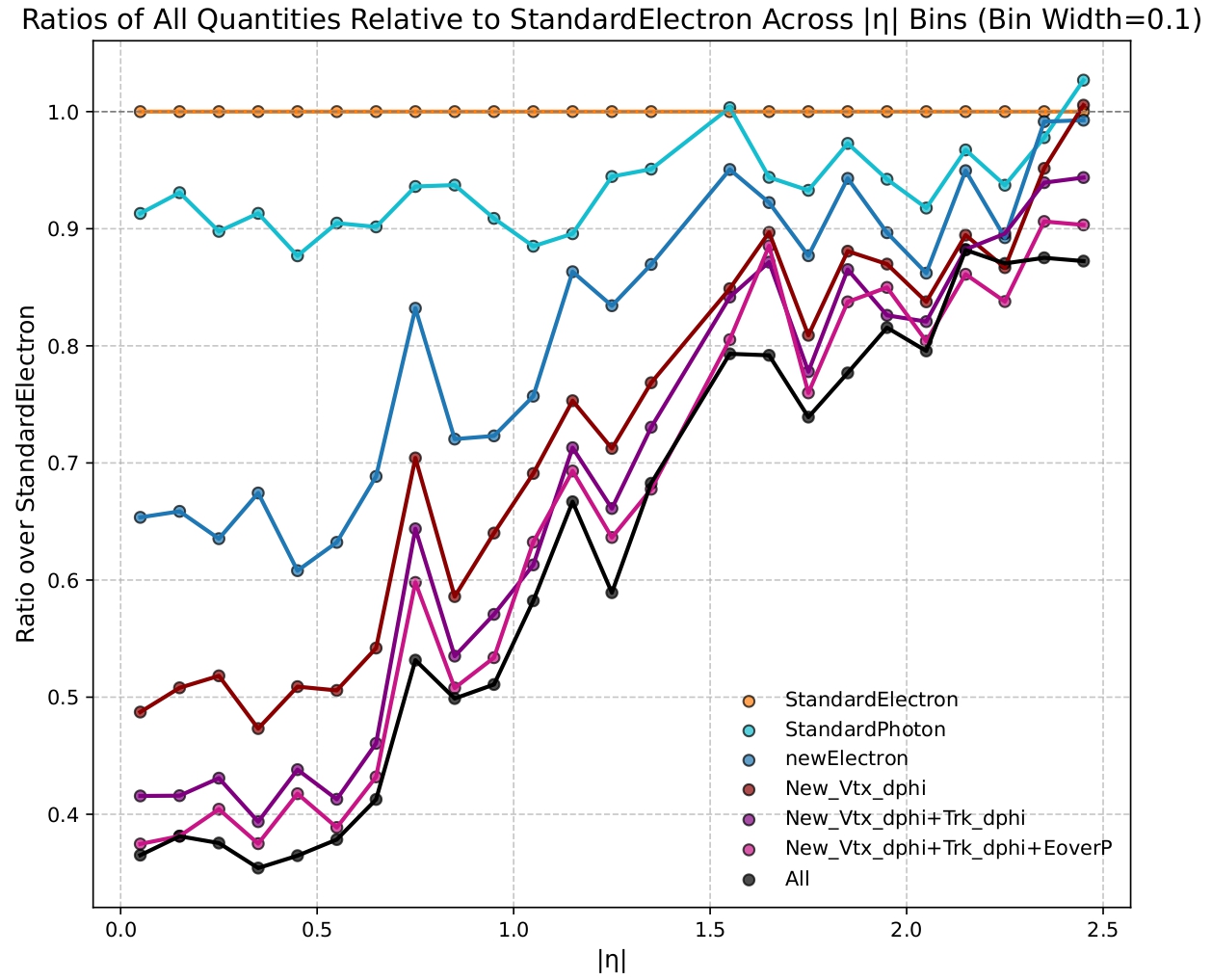 Calibrations over the sample of merged electrons compared to the Standard ATLAS Calibration:
The ATLAS Photon Calibration brings an improvement of 10%

My new  Standard  Calibration  shows an improvement of 35%

Adding new input the variables  brings an improvement of 60%

The All calibration with 10 variables shows the maximum improvement
Energy calibration for close-by e+e– in the search for Higgs boson decays into a low-mass dilepton system and a photon
16
Conclusions
The search for the rare decay of the Higgs boson in  γe+e– requires a dedicated energy calibration for the topology of the merged electrons.

Firstly, the Standard Electron calibration, on a sample of merged electron, has been recreated with an improvement of 30% on the resolution with respect to the previuos Standard Electron calibration.

Secondly, variables related to the topology of merged electrons were selected.

Finally, the training of new calibrations adding progressively the selected variables showed an improvement of 60% over the resolution of the Standard Electron Calibration. The calibration with three extra variables has been chosen because it captures the most improvement with the least number of variables.

Since the results are promising, this calibration will be included in the analysis of the Run 3 data.
Energy calibration for close-by e+e– in the search for Higgs boson decays into a low-mass dilepton system and a photon
17
Standard Model and Higgs Boson
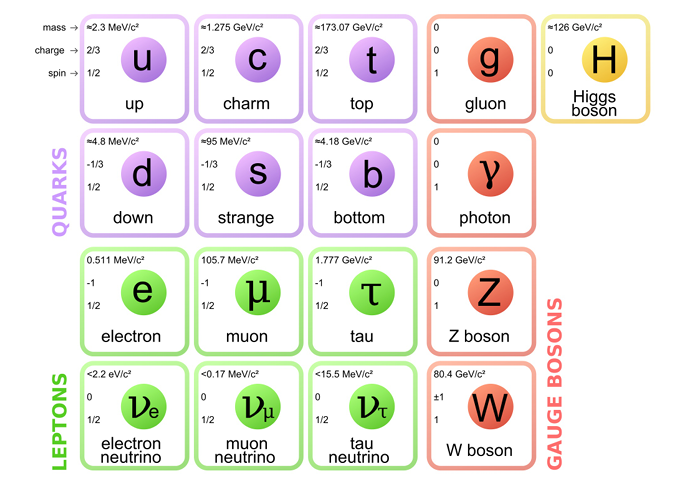 Problem of spontaneous symmetry breaking of the electroweak symmetry
mH =125.09±0.21(stat)±0.11(syst)GeV
Q=0
S=0
P=+1
C=+1
CP-invariante
Energy calibration for close-by e+e– in the search for Higgs boson decays into a low-mass dilepton system and a photon
18
Progressive Calibrations: Vtx_dphi
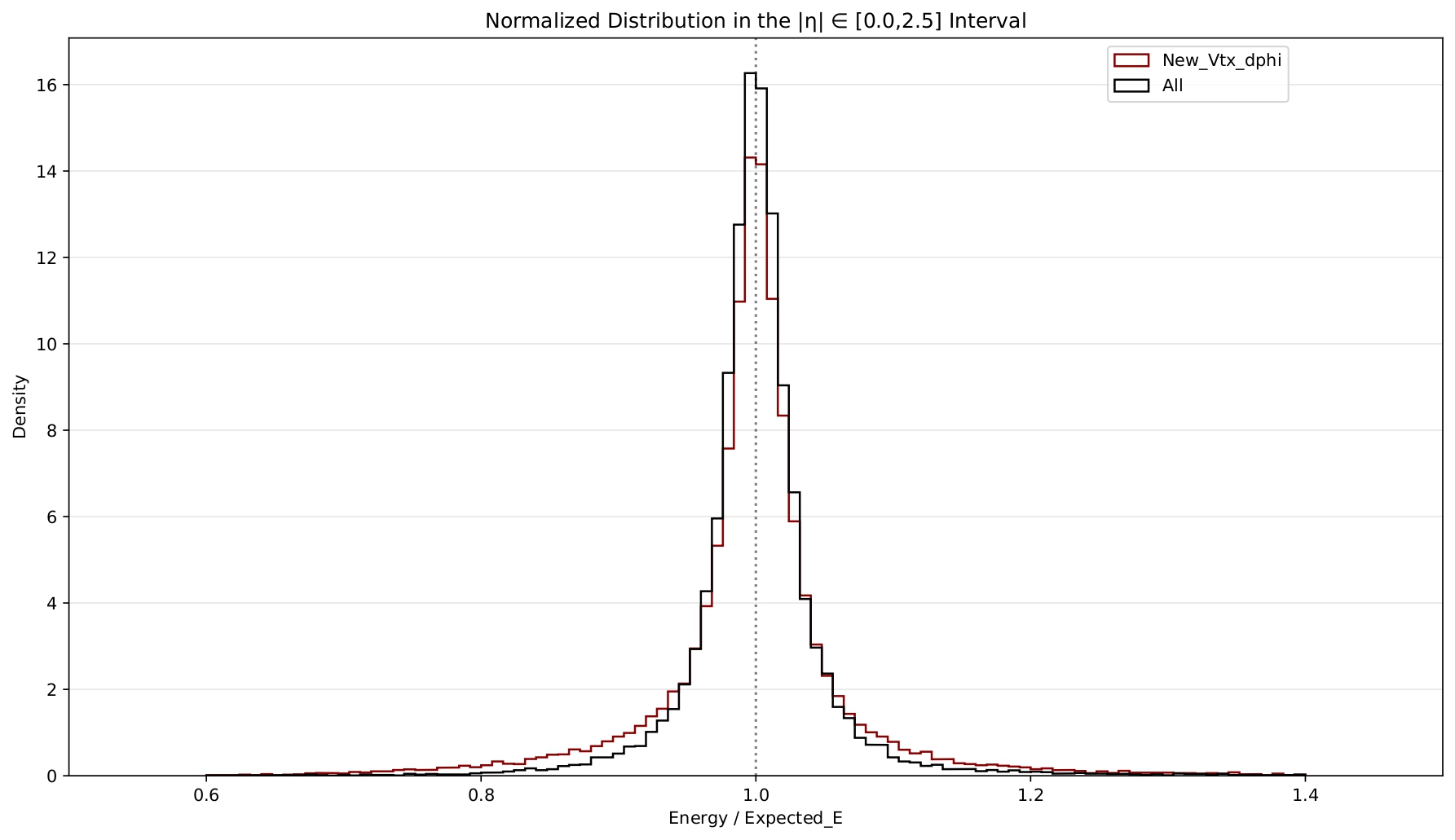 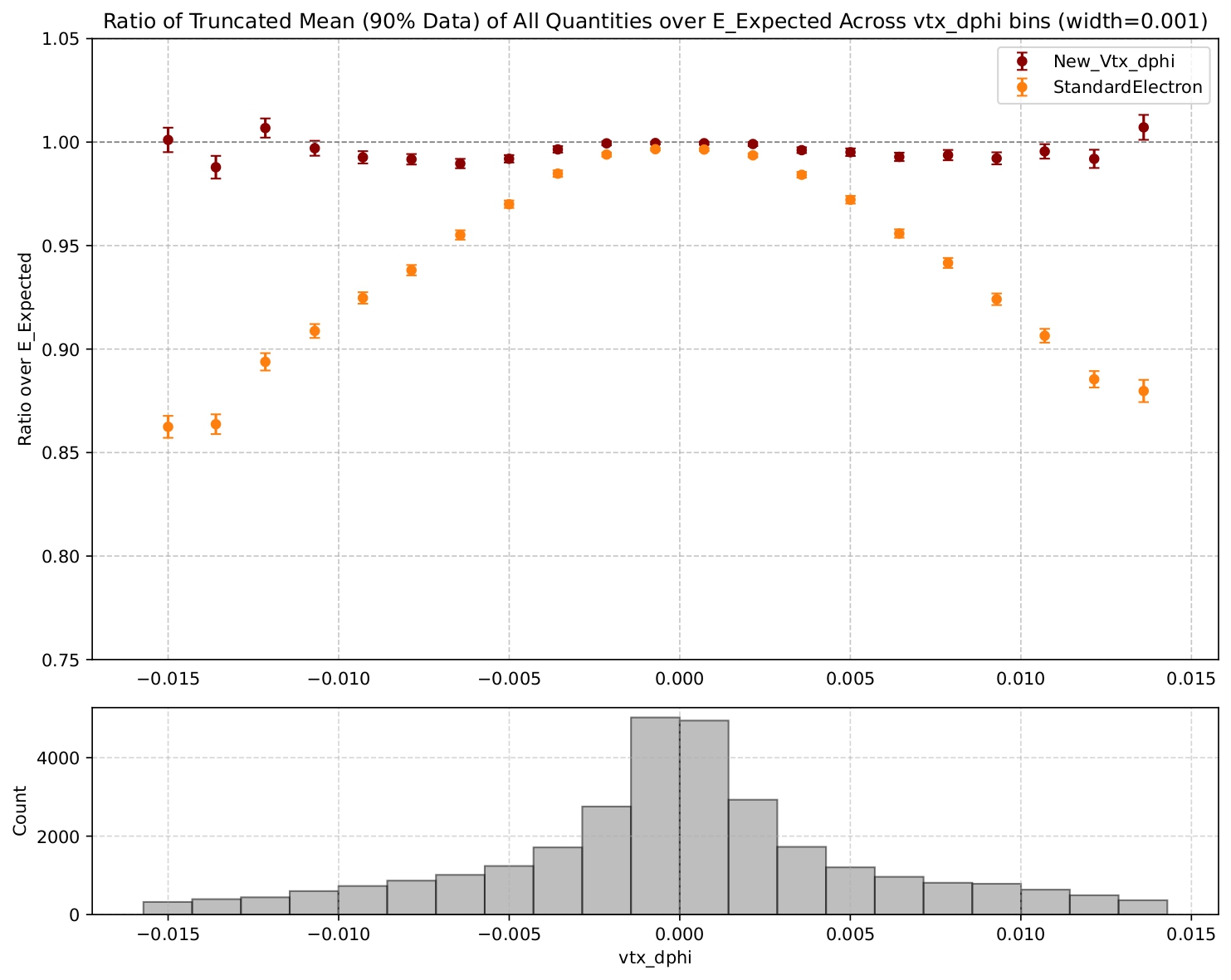 Energy calibration for close-by e+e– in the search for Higgs boson decays into a low-mass dilepton system and a photon
19
Progressive Calibrations: Trk_dphi
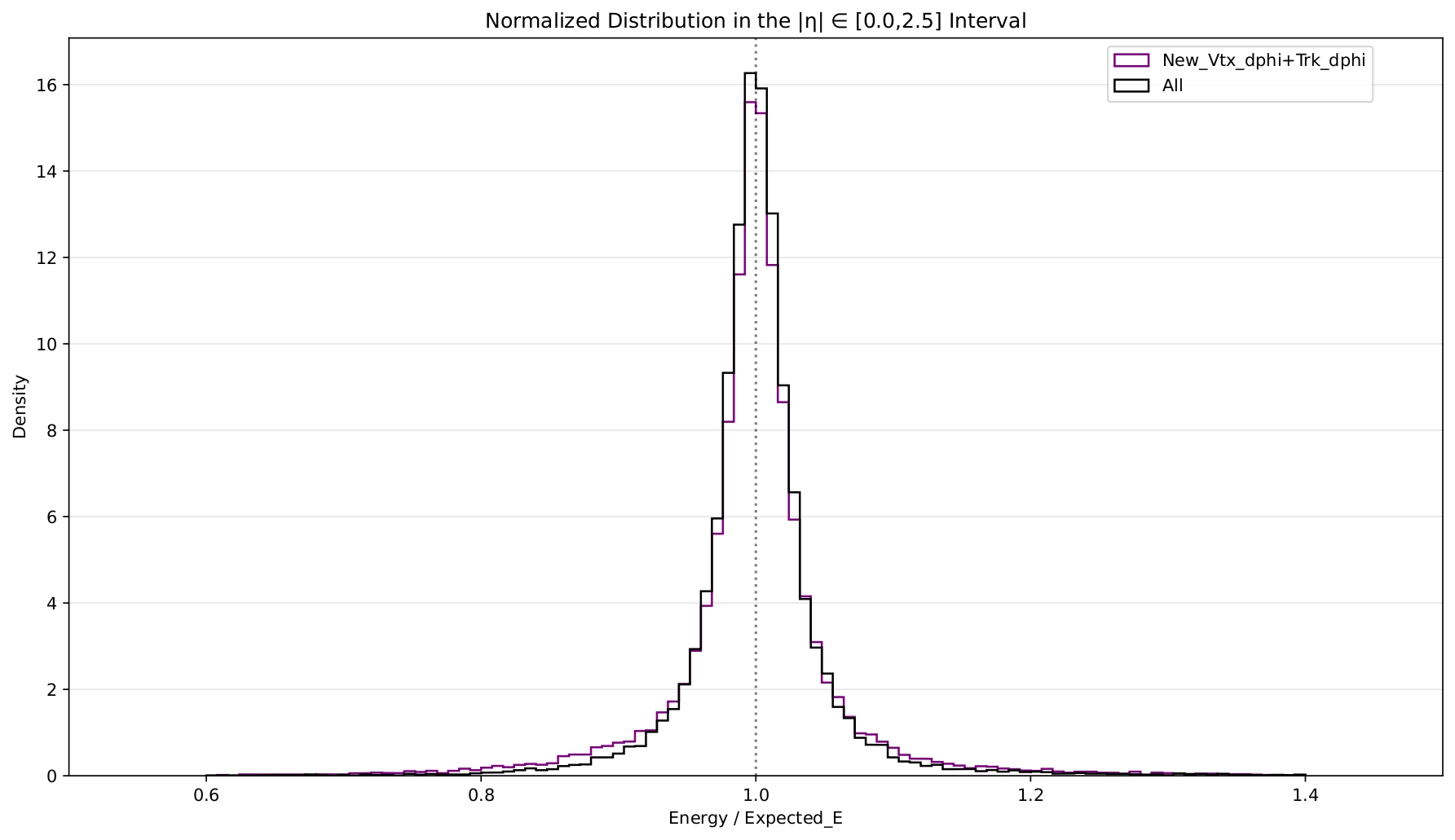 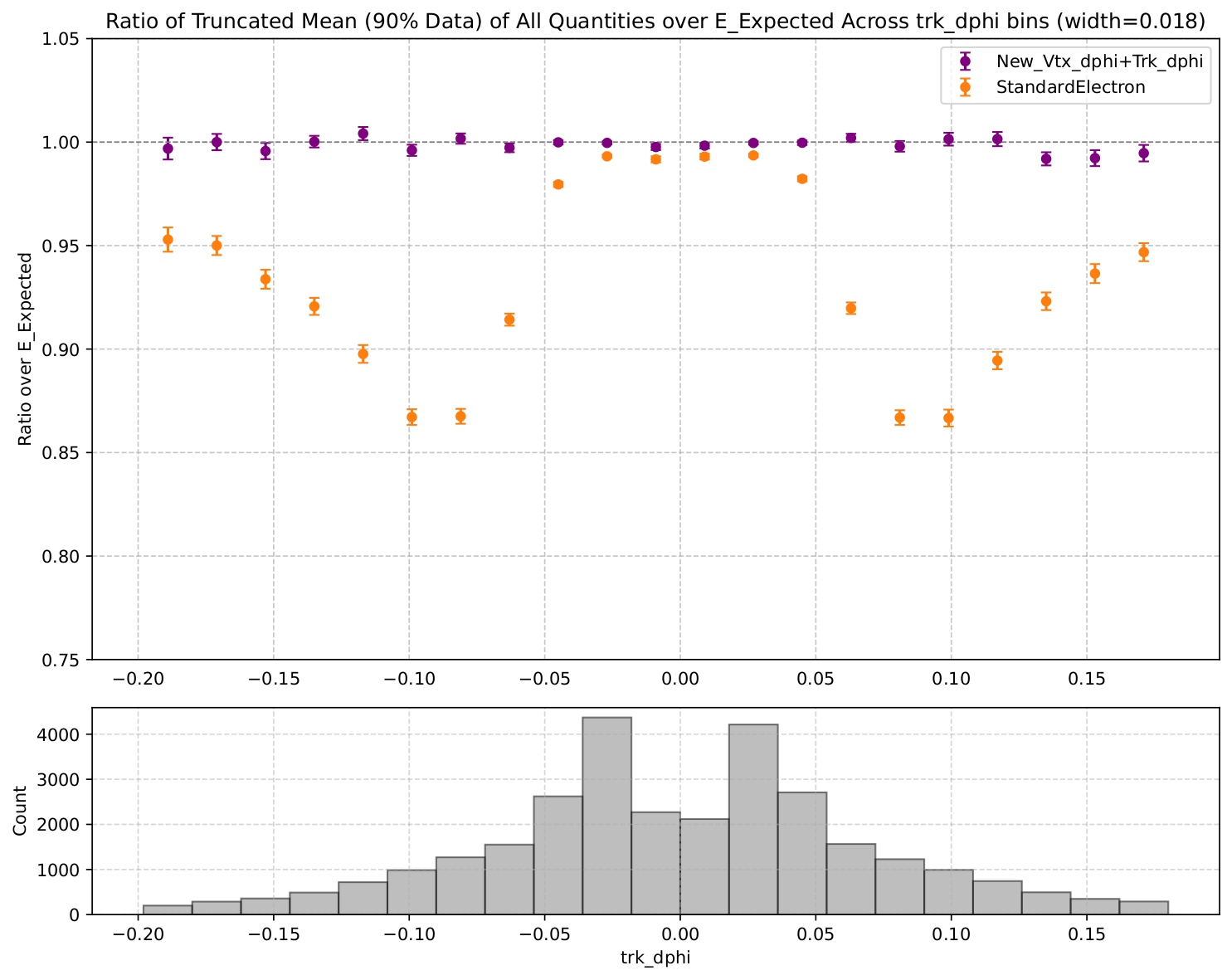 Energy calibration for close-by e+e– in the search for Higgs boson decays into a low-mass dilepton system and a photon
20
Progressive Calibrations: EoverP
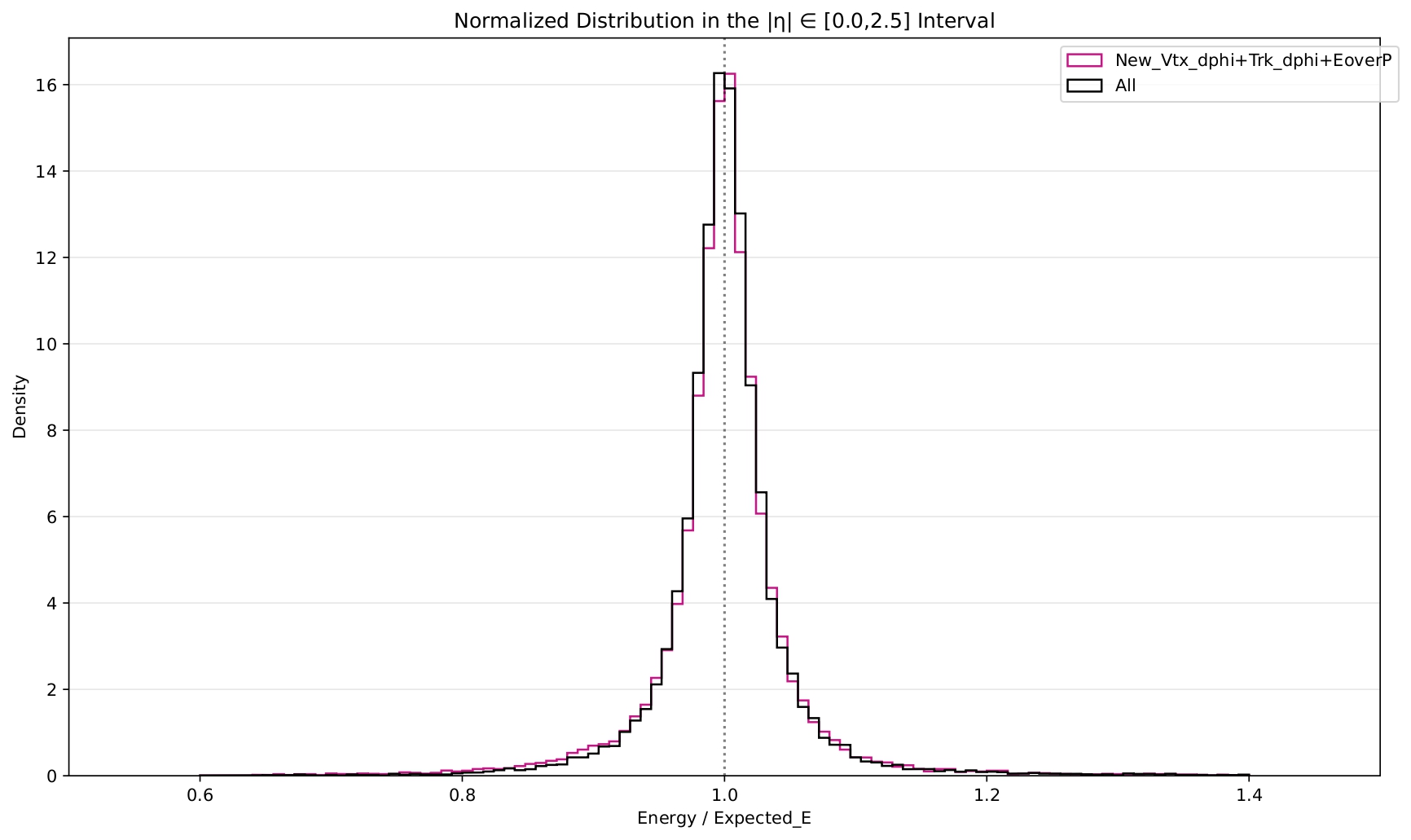 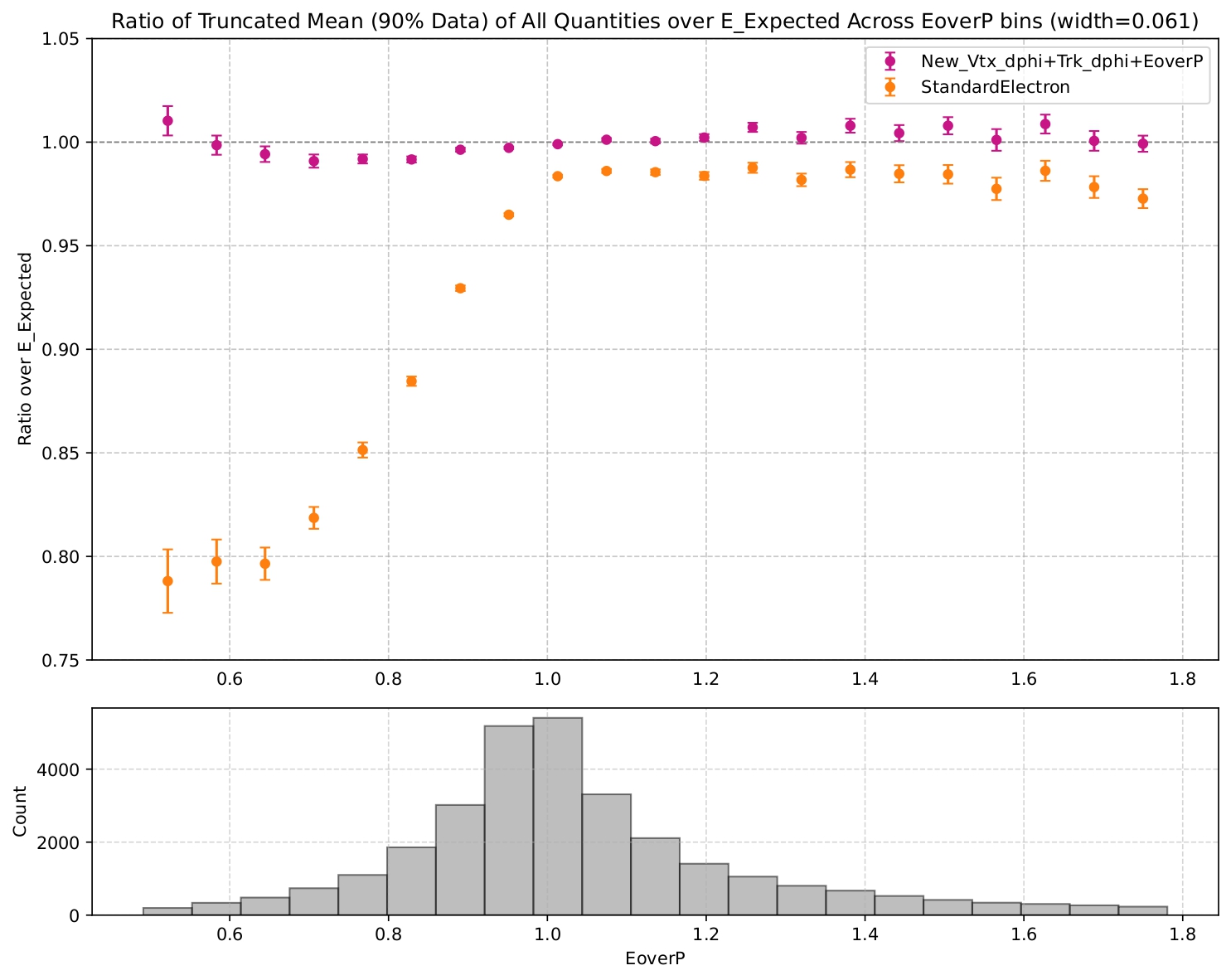 Energy calibration for close-by e+e– in the search for Higgs boson decays into a low-mass dilepton system and a photon
21
Electron-photon interaction with the EM calorimeter
Parallel reconstruction 
Creation of ambiguity 
Ambiguity resolution
Partial overlap retention
Calibration of reconstructed objects
Identification and isolation
Energy calibration for close-by e+e– in the search for Higgs boson decays into a low-mass dilepton system and a photon
22
2.Calibration with Additional Variables
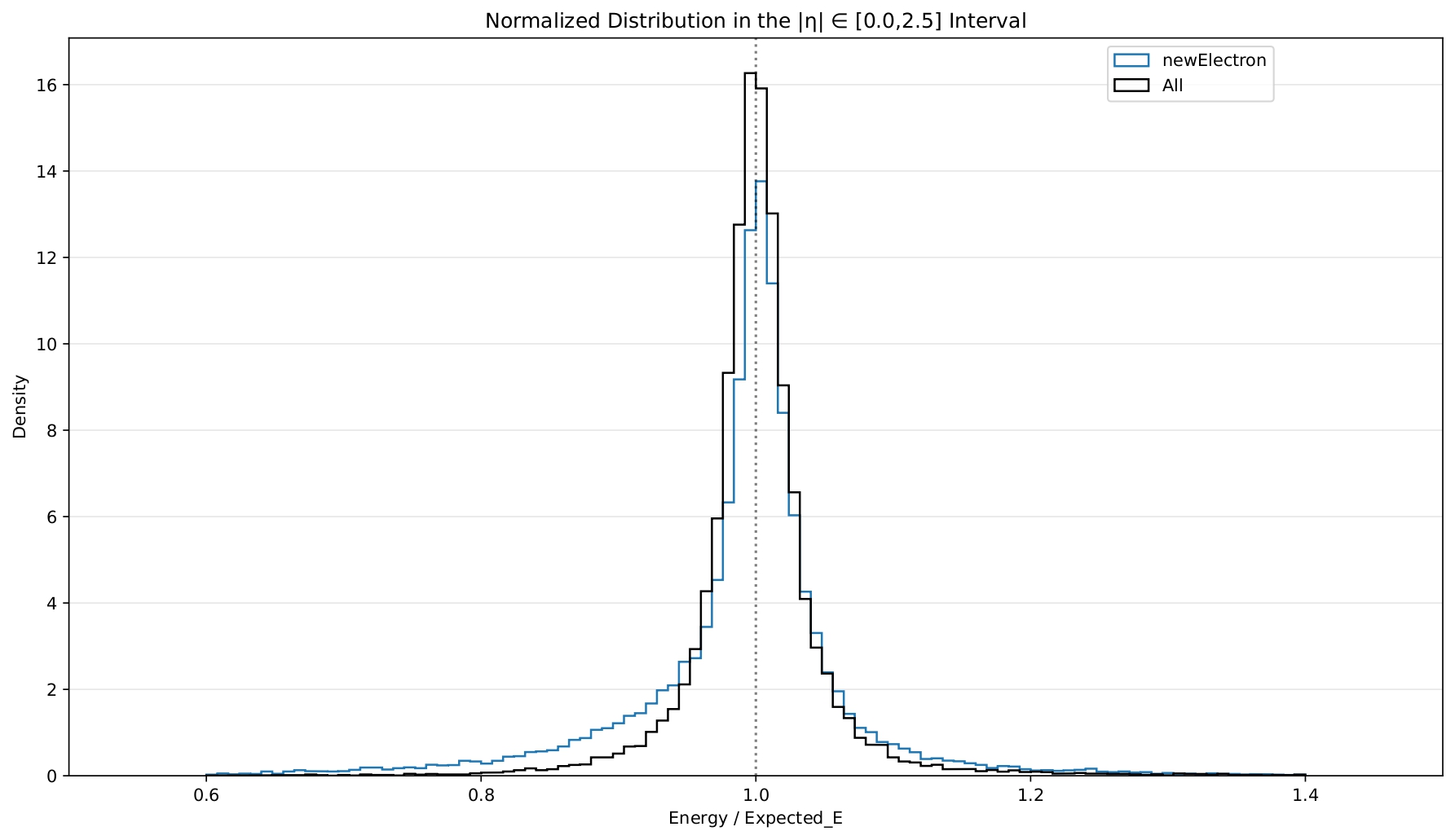 Energy calibration for close-by e+e– in the search for Higgs boson decays into a low-mass dilepton system and a photon
23
2.Resolution of the All Calibrartion
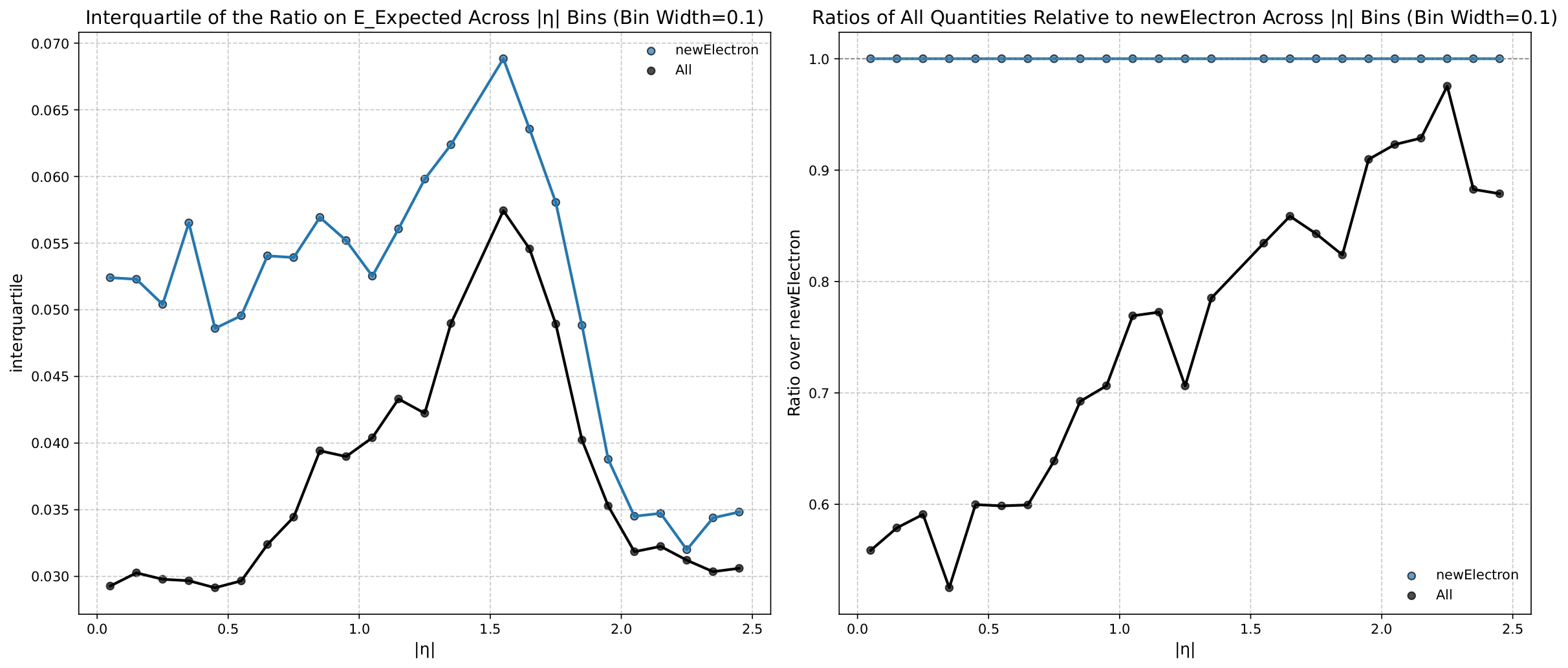 Energy calibration for close-by e+e– in the search for Higgs boson decays into a low-mass dilepton system and a photon
24
Higgs branching fractions
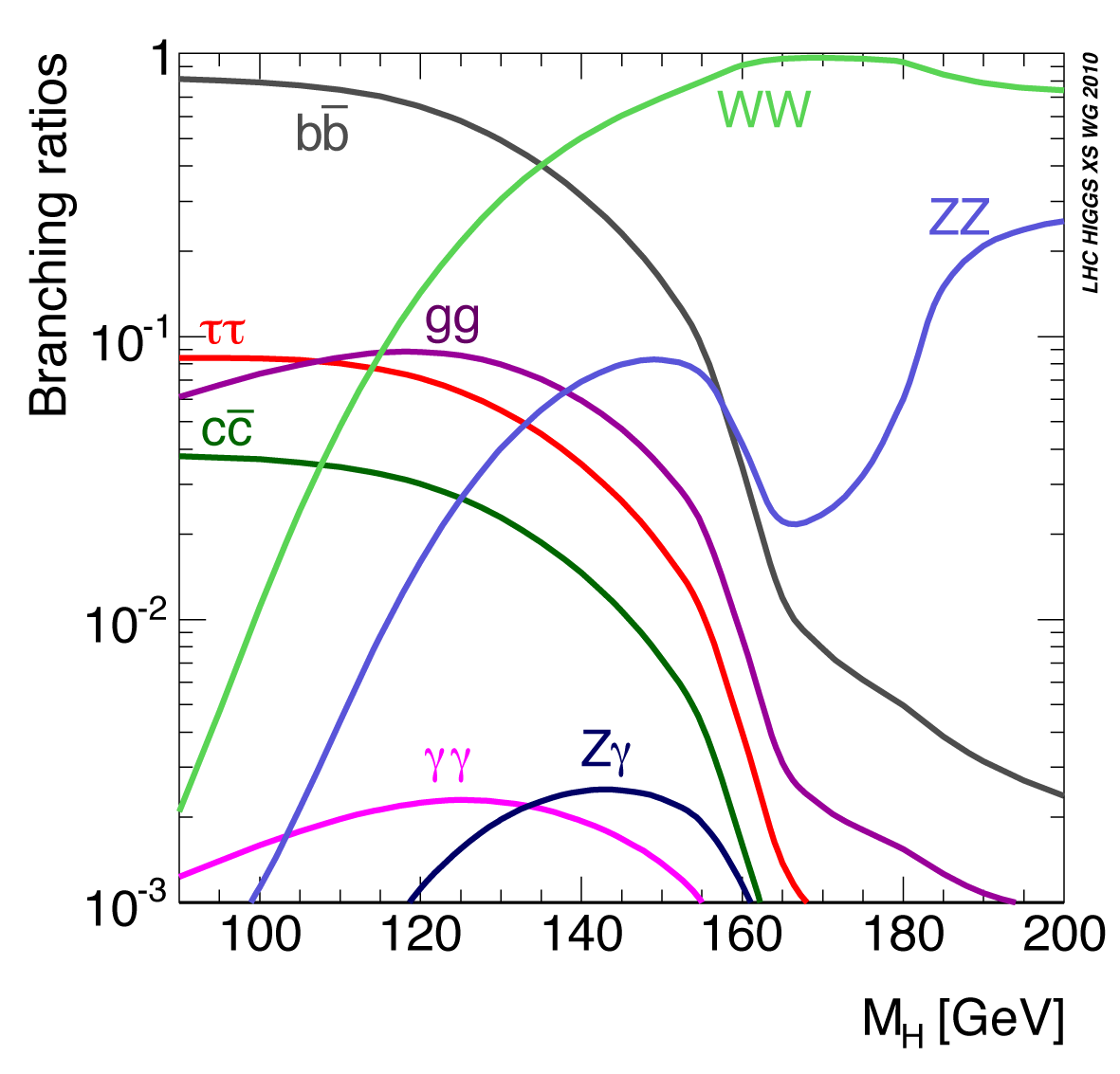 Energy calibration for close-by e+e– in the search for Higgs boson decays into a low-mass dilepton system and a photon
25
Hyperparameters
learning_rate: Controls the contribution of each tree in the boosting process. A smaller learning rate typically improves generalization but requires more trees. 

 num_leaves: Determines the maximum number of leaves in one tree. This parameter directly impacts the complexity and flexibility of the model.

early_stopping: This parameter stops the training of the model after a number of iterations during which the value of  Loss function is not decreased
param_grid = { ’learning_rate’: [0.20, 0.25], 		           ’num_leaves’: [15, 20],
	           ‘early_stopping’=10 }
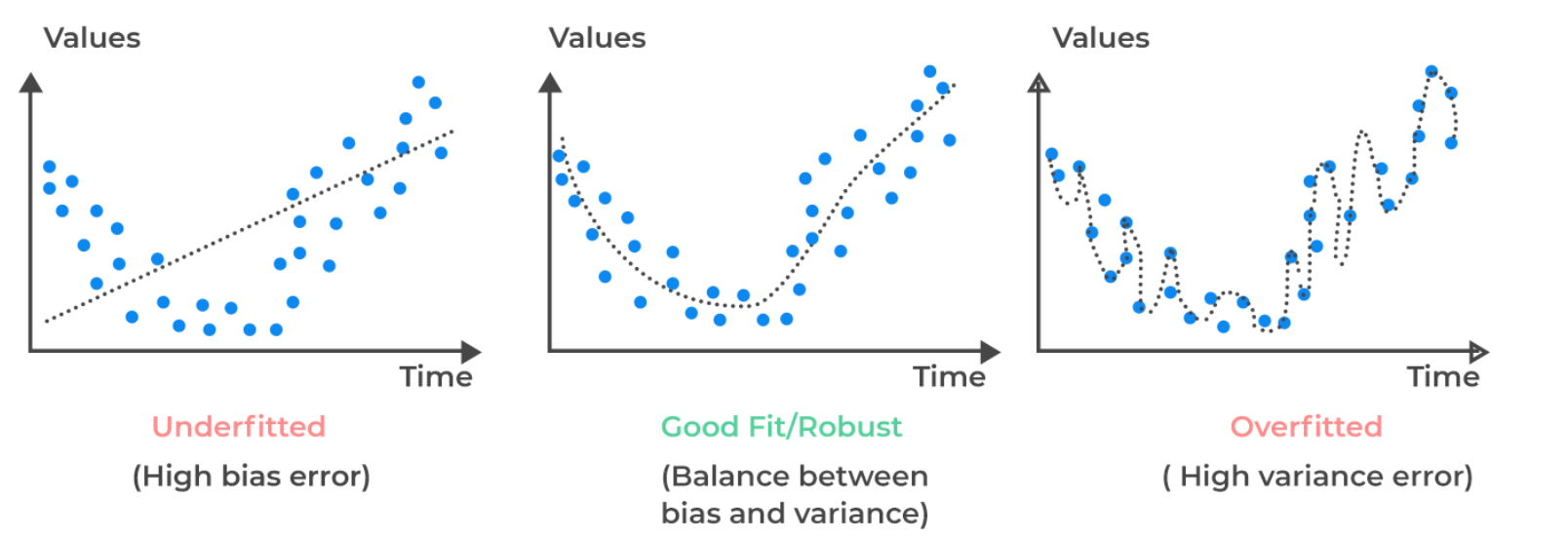 Energy calibration for close-by e+e– in the search for Higgs boson decays into a low-mass dilepton system and a photon
26
Other merged electron variables
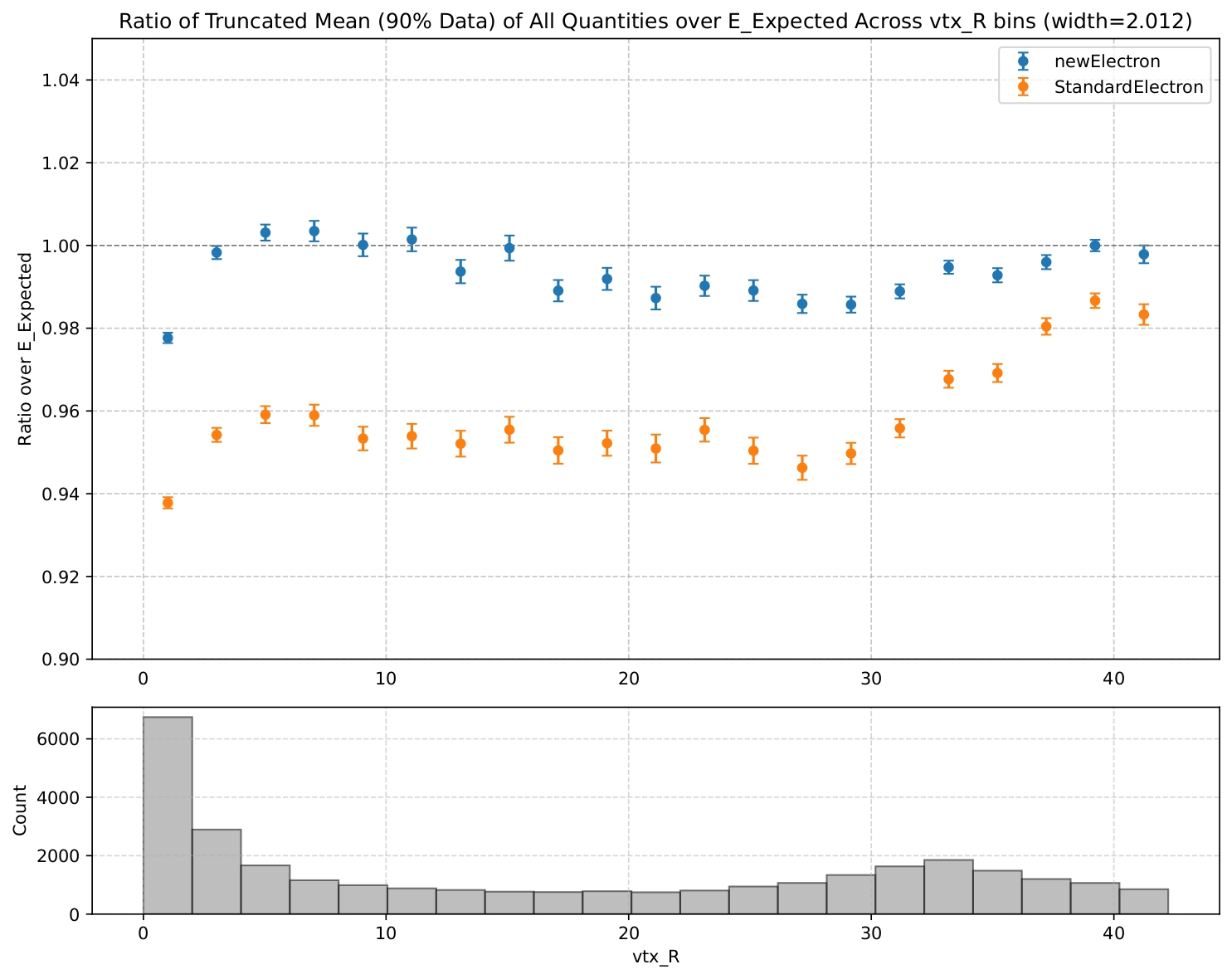 Vtx_R: represents the reconstructed conversion vertex position in  mm (from the nominal interaction point)  when  the merged electrons are treated as a converted photon.
Energy calibration for close-by e+e– in the search for Higgs boson decays into a low-mass dilepton system and a photon
27
Other merged electron variables
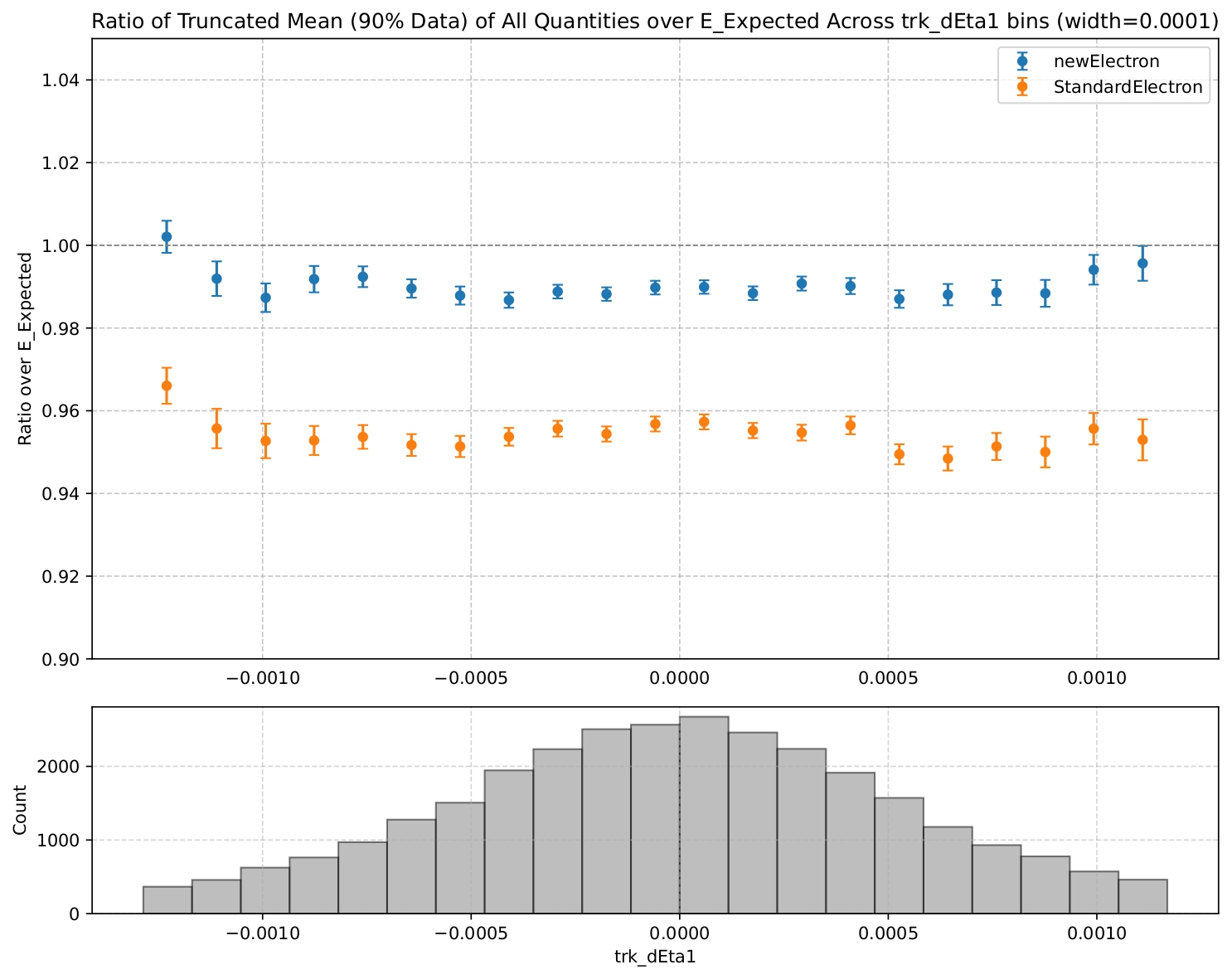 Trk1_deta: represents the delta eta (∆η) between the eta of the cluster and the extrapolated eta at EM2 for the first track
Energy calibration for close-by e+e– in the search for Higgs boson decays into a low-mass dilepton system and a photon
28
Other merged electron variables
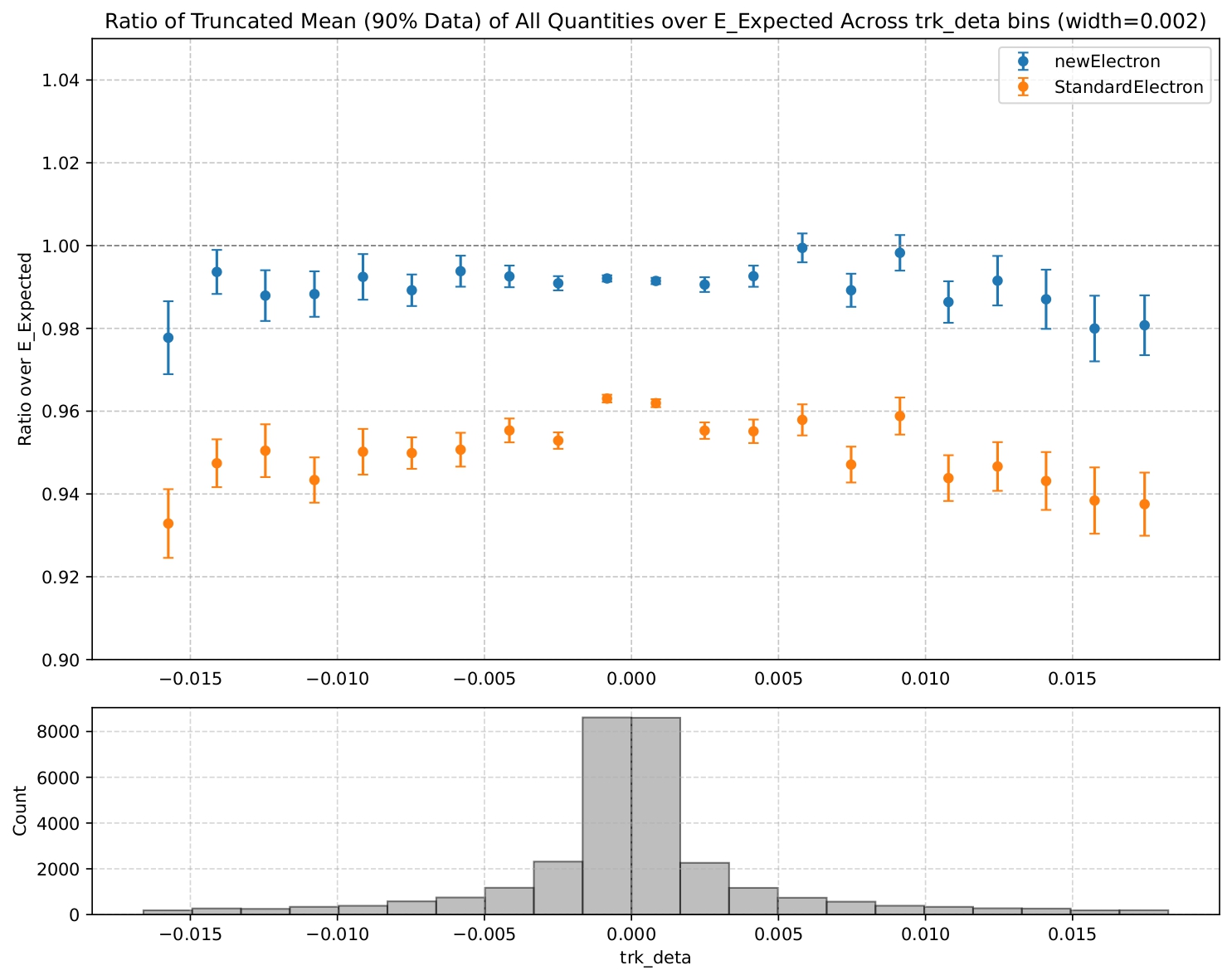 Trk_deta: represents the difference deltaEta_2 between the two eta2 obtained from the extrapolations of the two tracks at EM2.
Energy calibration for close-by e+e– in the search for Higgs boson decays into a low-mass dilepton system and a photon
29